Здесь должен быть Ваш Заголовок
Здесь ваше фото
Здесь ваше фото
Здесь ваше фото
Логотип университета
Деревянко К.Т. (аспирант), Музычкина А.А. (студент), Юрова Н.Н. (магистрант)
1Название Университета, кафедра
Аннотация
Методы и материалы
Здесь должна быть аннотация вашей работы.

Аннотация включает характеристику основной темы, проблемы объекта, цели работы и ее результаты. В аннотации указывают, что нового несет в себе данный документ в сравнении с другими, родственными по тематике и целевому назначению.
Результаты и обсуждение
Результаты даются в обработанном варианте: в виде таблиц, графиков, организационных или
структурных диаграмм, уравнений, фотографий, рисунков. 
Обсуждение – это идеи, предположения о полученных фактах, сравнение полученных собственных результатов с результатами других авторов.
Введение
Введение состоит из подразделов: 
Описание проблемы, с которой связано исследование или установление научного контекста (establishing a context). 
Обзор литературы, связанной с исследованием (reviewing the literature). 
Описание белых пятен в проблеме или того, что еще не сделано (establishing a research gap). 
Формулировка цели исследования (и, возможно, задач – stating the purpose).
Оценка важности исследования (evaluating the study).
Диаграмма 1. Название диаграммы
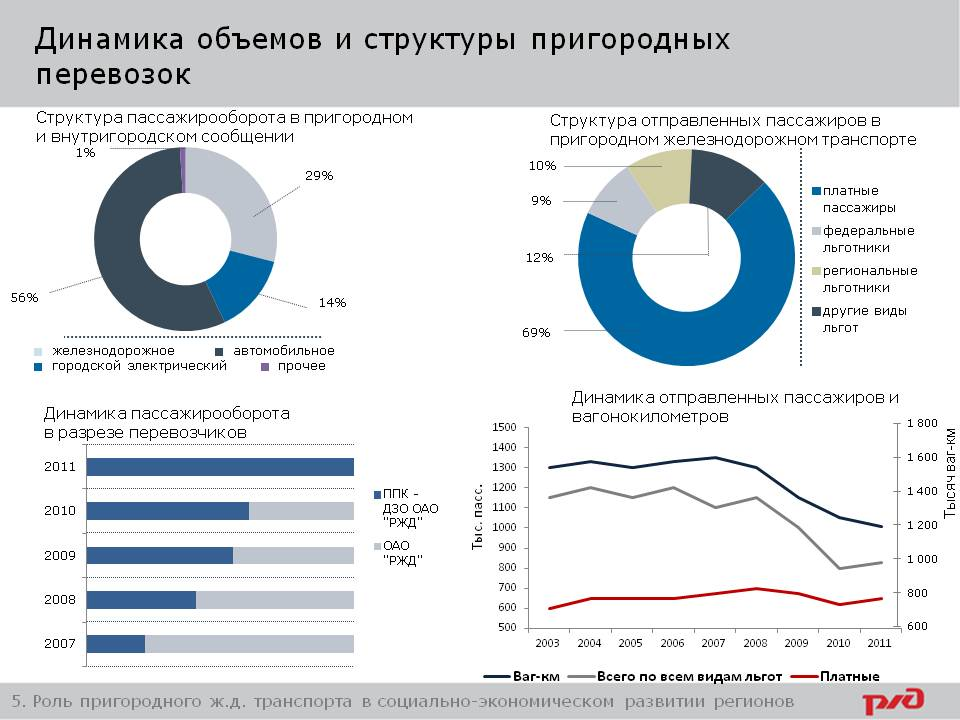 Заключение
В заключении можно:
обобщить результаты;
предложить практическое применение;
предложить направление для будущих исследований.
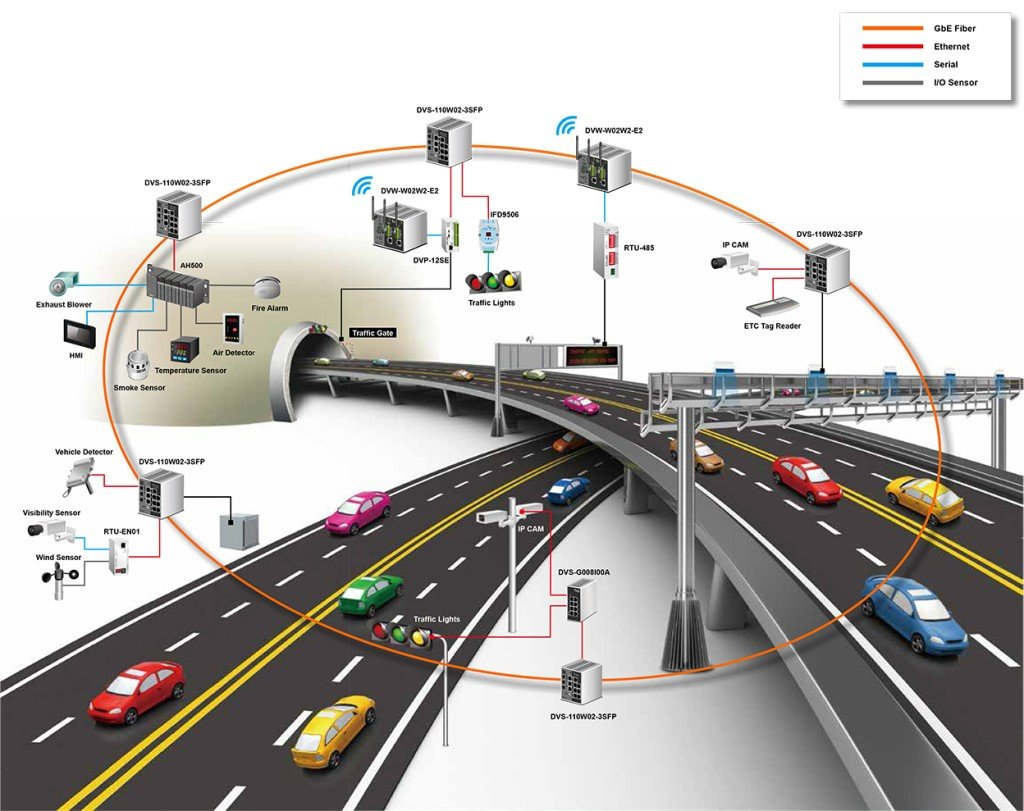 Таблица 1. Название таблицы
Библиографический список
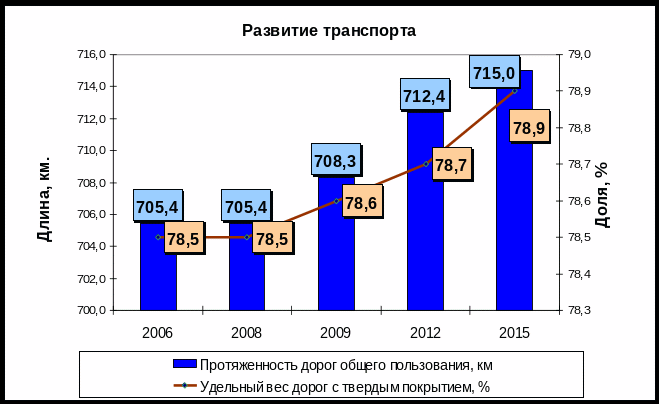 Рис. 2. Название рисунка 2
Контакты
<Ваше имя>                                                 Email:
<Ваша организация>                              Вебсайт:
                                                                            Телефон:
Рис 1. Название рисунка 1